PHY 113 A General Physics I
9-9:50 AM  MWF  Olin 101

Plan for Lecture 10:
Chapter  6  -- Newton’s Laws continued
Newton’s Laws and centripetal acceleration
Newton’s Laws and resistive forces
9/21/2012
PHY 113 A  Fall 2012 -- Lecture 10
1
[Speaker Notes: Problems 1.1,1.6,1.10,1.11]
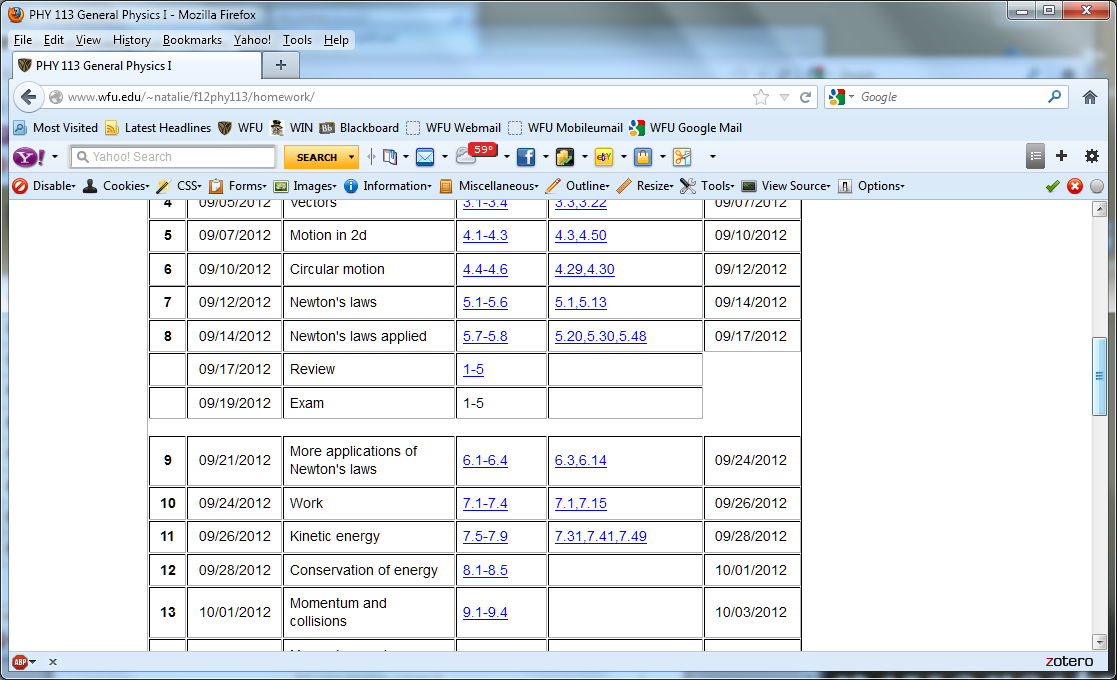 PHY 113 A  Fall 2012 -- Lecture 10
2
9/21/2012
iclicker exercise:
Exam feedback:
Too hard
Too easy
Neutral
9/21/2012
PHY 113 A  Fall 2012 -- Lecture 10
3
Recall:    Uniform circular motion:
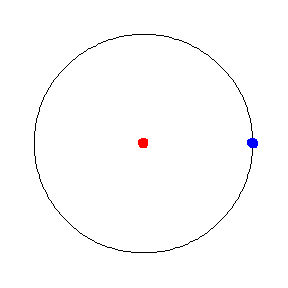 animation from http://mathworld.wolfram.com/UniformCircularMotion.html
9/10/2012
PHY 113 A  Fall 2012 -- Lecture 6
4
Uniform circular motion – continued
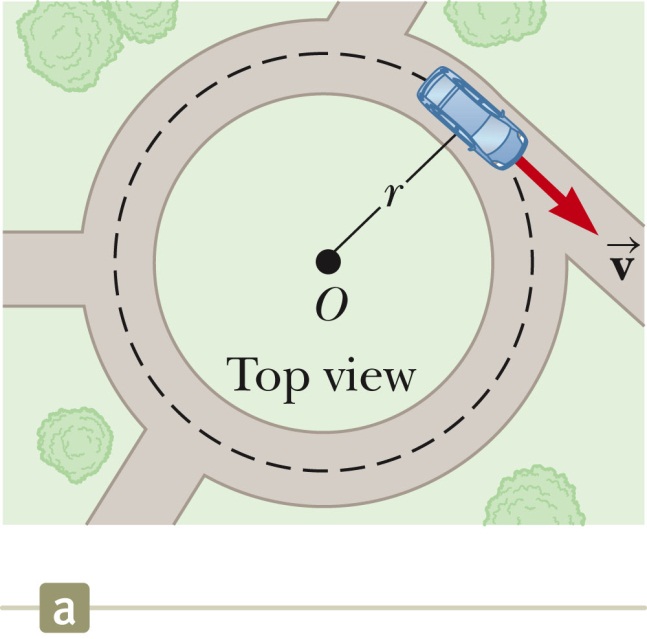 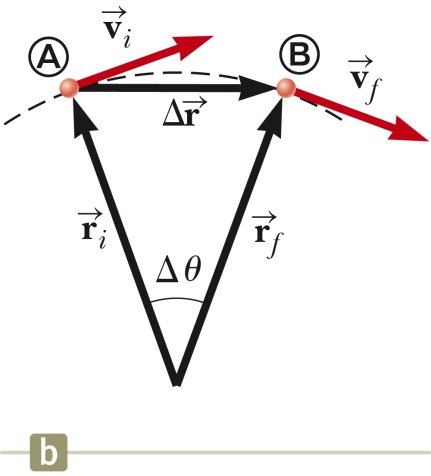 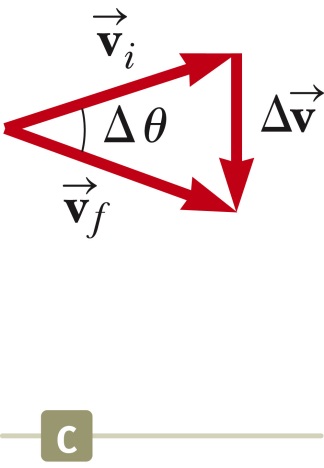 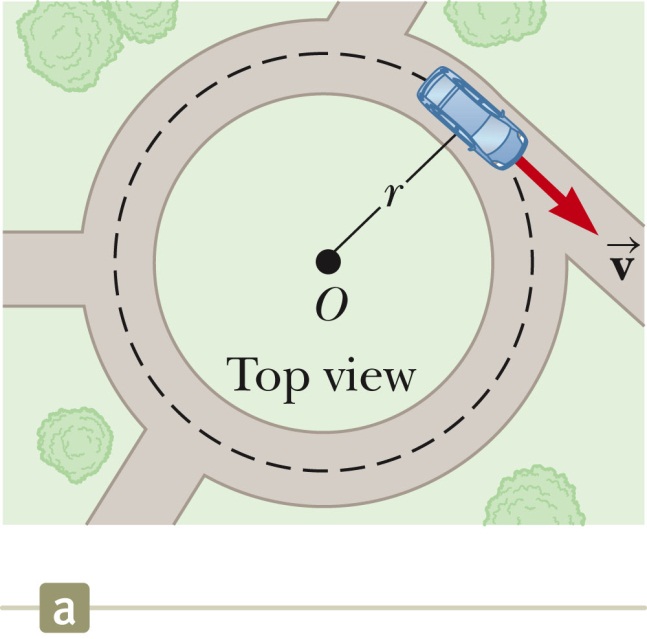 9/10/2012
PHY 113 A  Fall 2012 -- Lecture 6
5
Uniform circular motion – continued
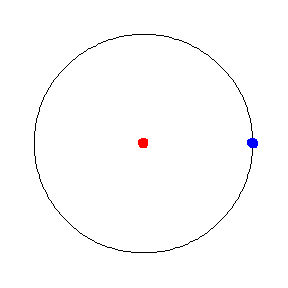 r
In terms of time period T for one cycle:
In terms of the frequency f of complete cycles:
9/10/2012
PHY 113 A  Fall 2012 -- Lecture 6
6
Uniform circular motion and Newton’s second law
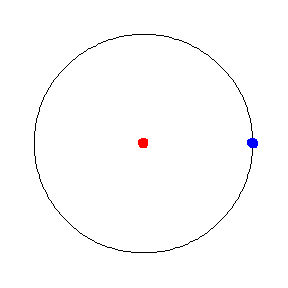 r
iclicker exercise:
For uniform circular motion
Newton’s laws are repealed
There is a force pointing radially outward from the circle
There is a force pointing radially inward to the circle
9/10/2012
PHY 113 A  Fall 2012 -- Lecture 6
7
Example of uniform circular motion:
http://earthobservatory.nasa.gov/Features/OrbitsCatalog/page1.php
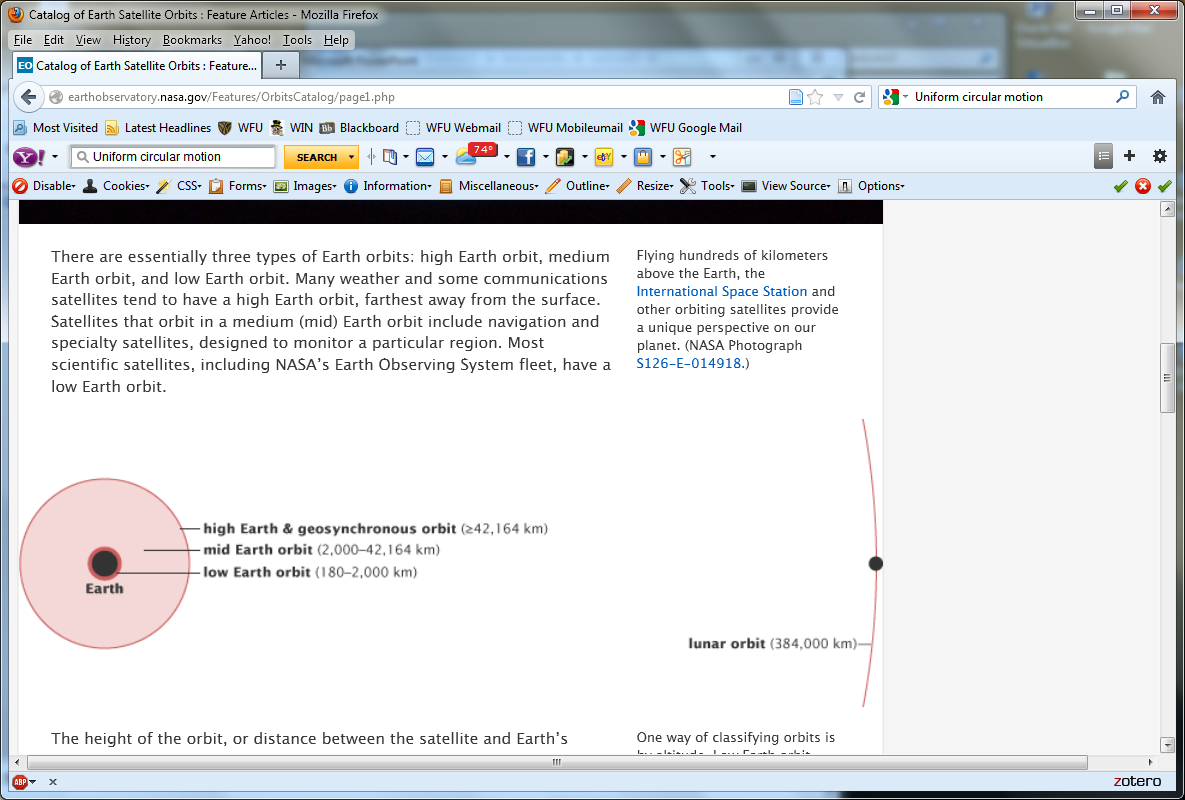 9/21/2012
PHY 113 A  Fall 2012 -- Lecture 10
8
Example of uniform circular motion:
      Consider the moon in orbit about the Earth
9/21/2012
PHY 113 A  Fall 2012 -- Lecture 10
9
Example of uniform circular motion:
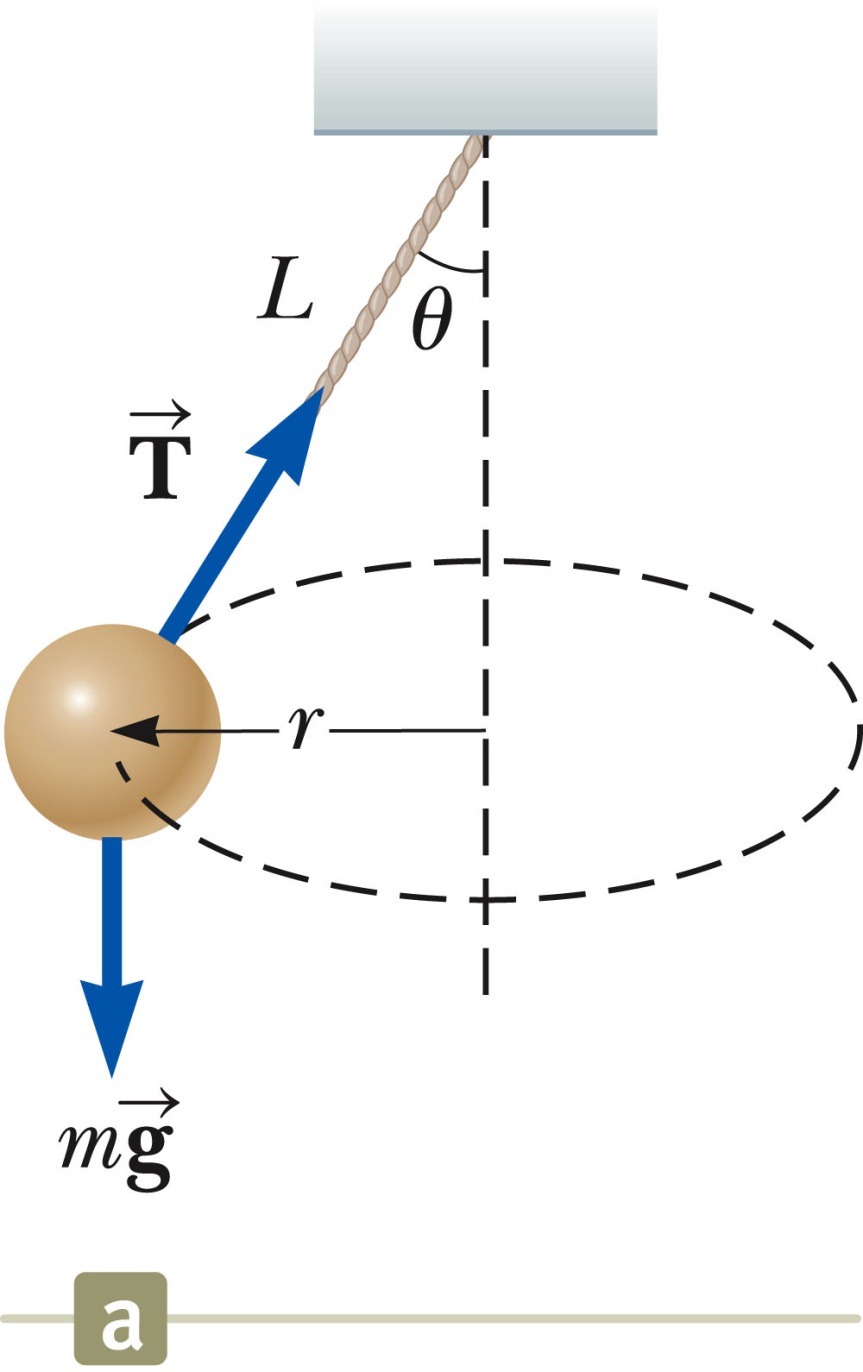 9/21/2012
PHY 113 A  Fall 2012 -- Lecture 10
10
Example of uniform circular motion:
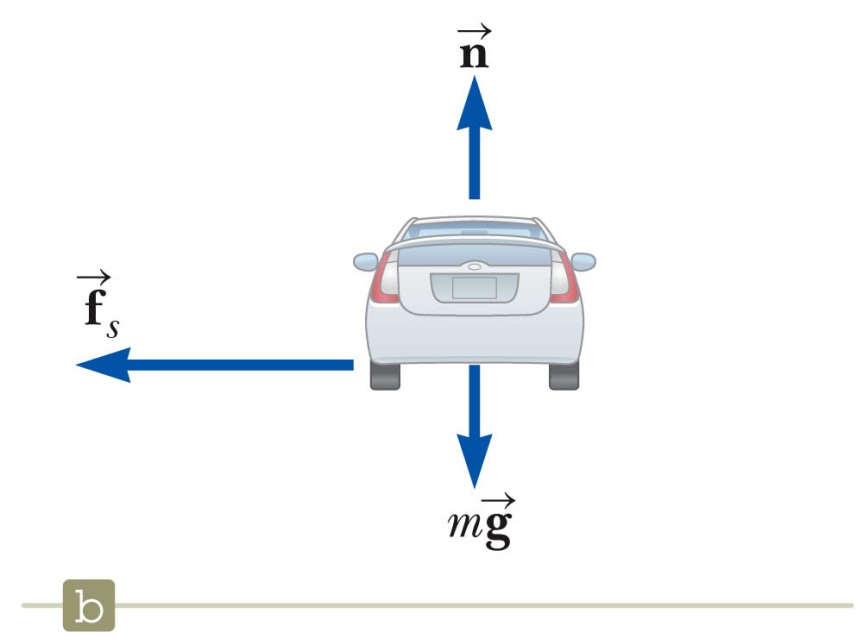 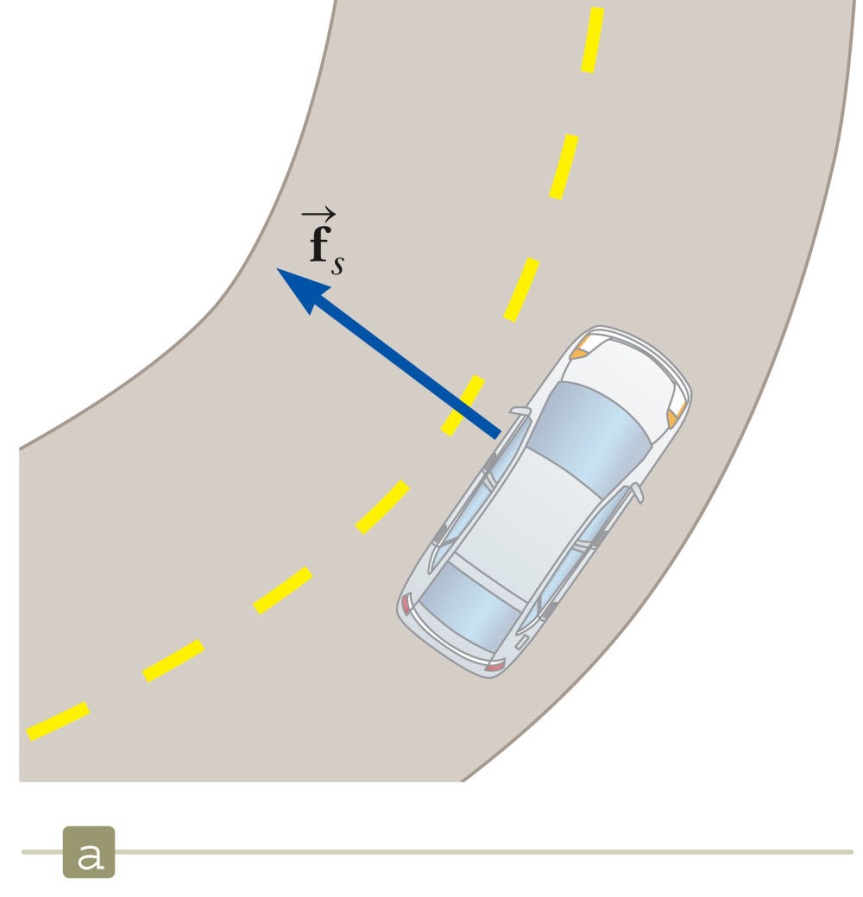 9/21/2012
PHY 113 A  Fall 2012 -- Lecture 10
11
Curved road continued:
9/21/2012
PHY 113 A  Fall 2012 -- Lecture 10
12
Mass on a swing:
iclicker exercise:
Which of these statements about the tension T in the rope is true?
T is the same for all q.
T is smallest for q=0.
T is largest for q=0.
L
q
T
mg
9/21/2012
PHY 113 A  Fall 2012 -- Lecture 10
13
Newton’s law in accelerating train car
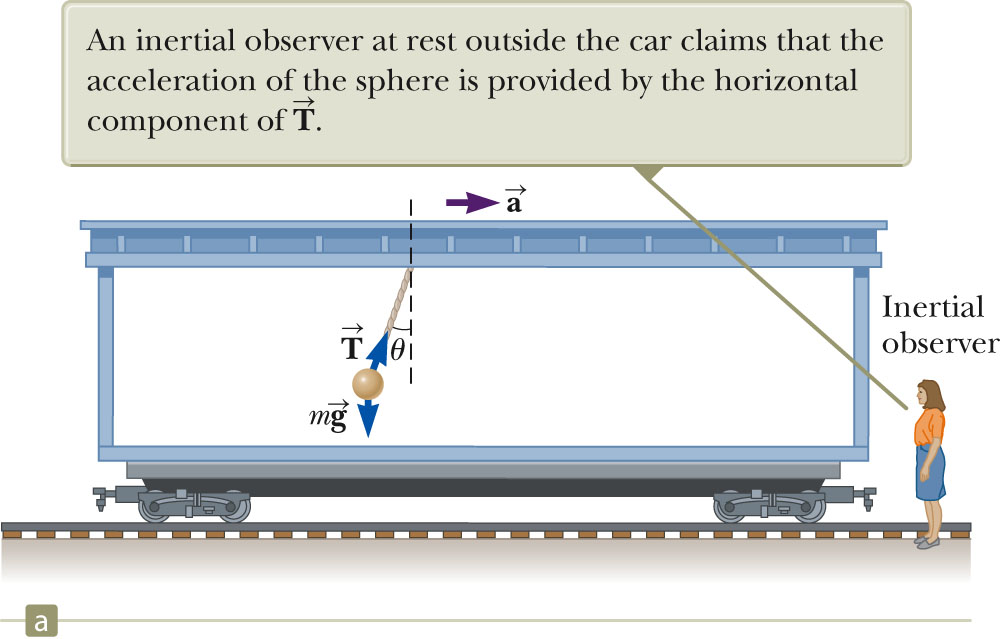 9/21/2012
PHY 113 A  Fall 2012 -- Lecture 10
14
Models of air friction forces
bv
mg
9/21/2012
PHY 113 A  Fall 2012 -- Lecture 10
15